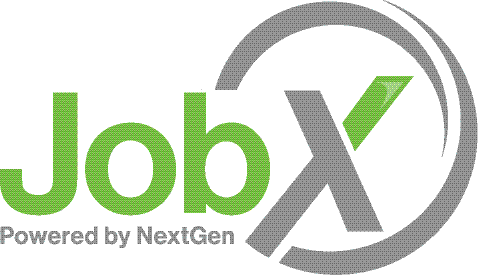 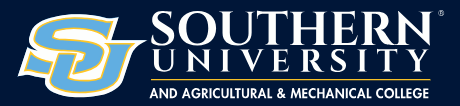 On-Campus Supervisor Training
Training Agenda
NGWeb Solutions, LLC - Confidential and  Proprietary - Do not share without permission
2
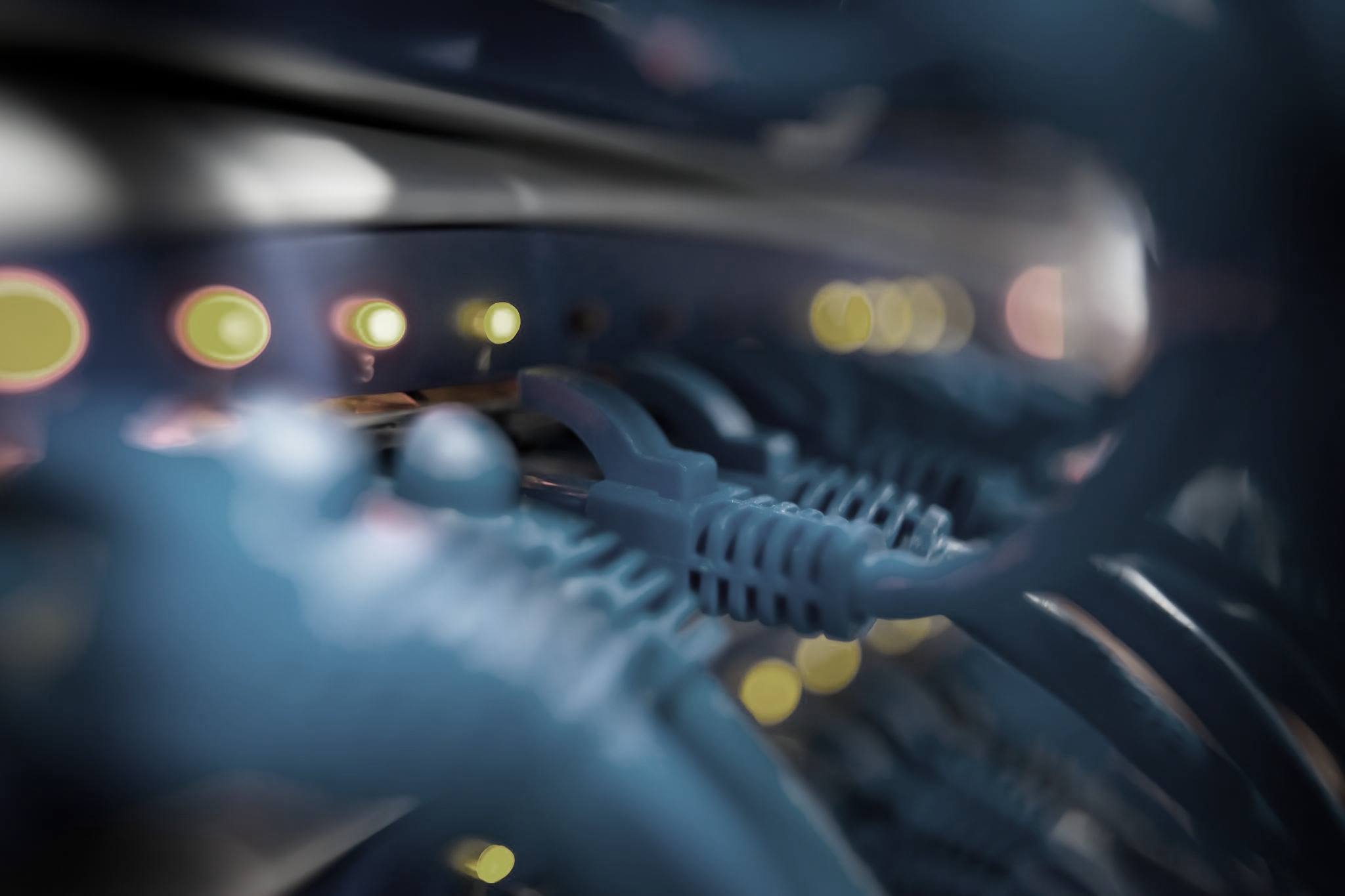 Access JobX & TimesheetX
NGWeb Solutions, LLC - Confidential and  Proprietary - Do not share without permission
3
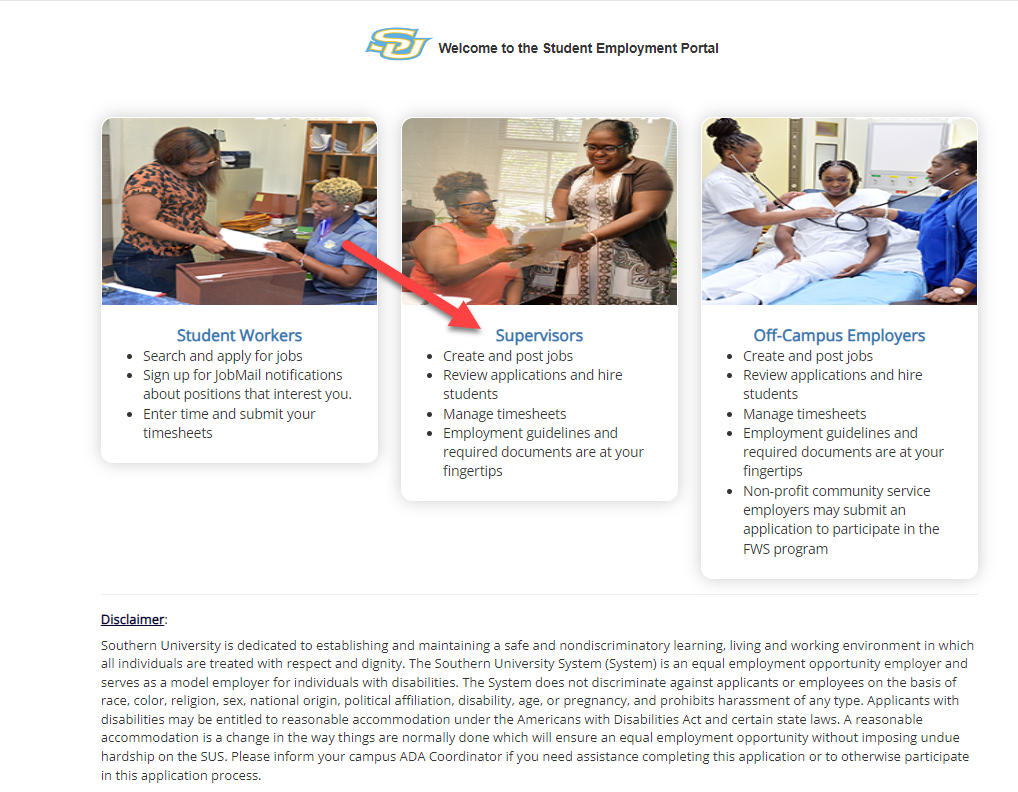 Access JobX & TimesheetX
Navigate to your school’s customized JobX/TimesheetX Site.

Then click on the 
‘Supervisors’ link.
Southern University JobX/TimesheetX Site: 
https://subr.studentemployment.ngwebsolutions.com/
NGWeb Solutions, LLC - Confidential and  Proprietary - Do not share without permission
4
On-Campus Supervisor JobX Login
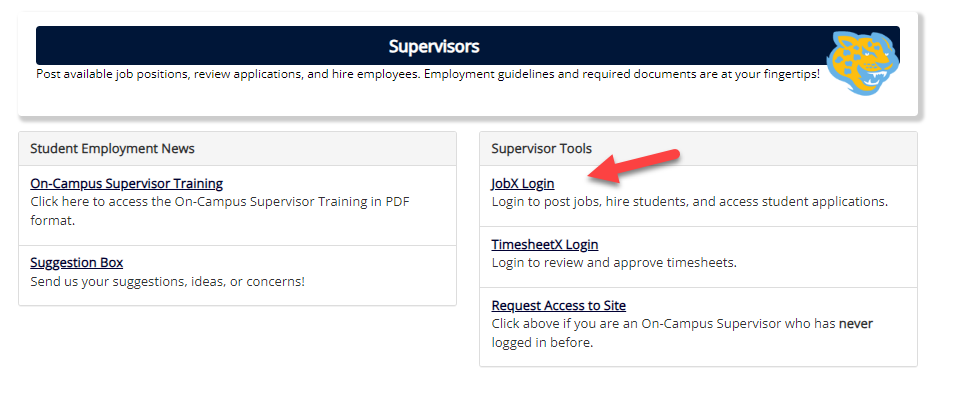 After access approval, click the ‘JobX Login’ link to login to the system to land on the Job Control Panel.
NGWeb Solutions, LLC - Confidential and  Proprietary - Do not share without permission
5
On-Campus Supervisor TimesheetX Login
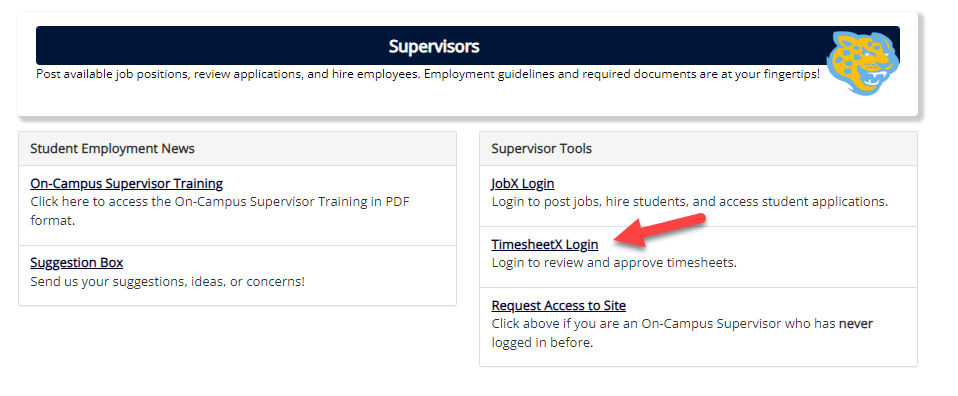 After access approval, click the ‘TimesheetX Login’ link to login to the system to land on the Timesheet To Do screen.
NGWeb Solutions, LLC - Confidential and  Proprietary - Do not share without permission
6
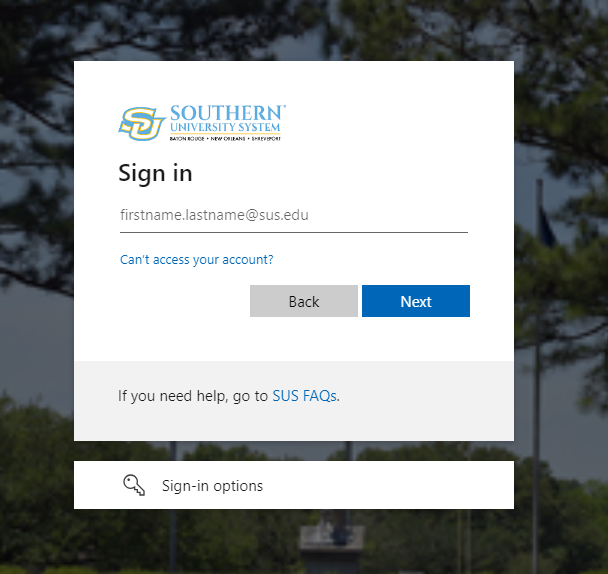 On-Campus Supervisor Login to JobX & TimesheetX
Login utilizing your Southern University ‘SSO ID’ and ‘Password’.
NGWeb Solutions, LLC - Confidential and  Proprietary - Do not share without permission
7
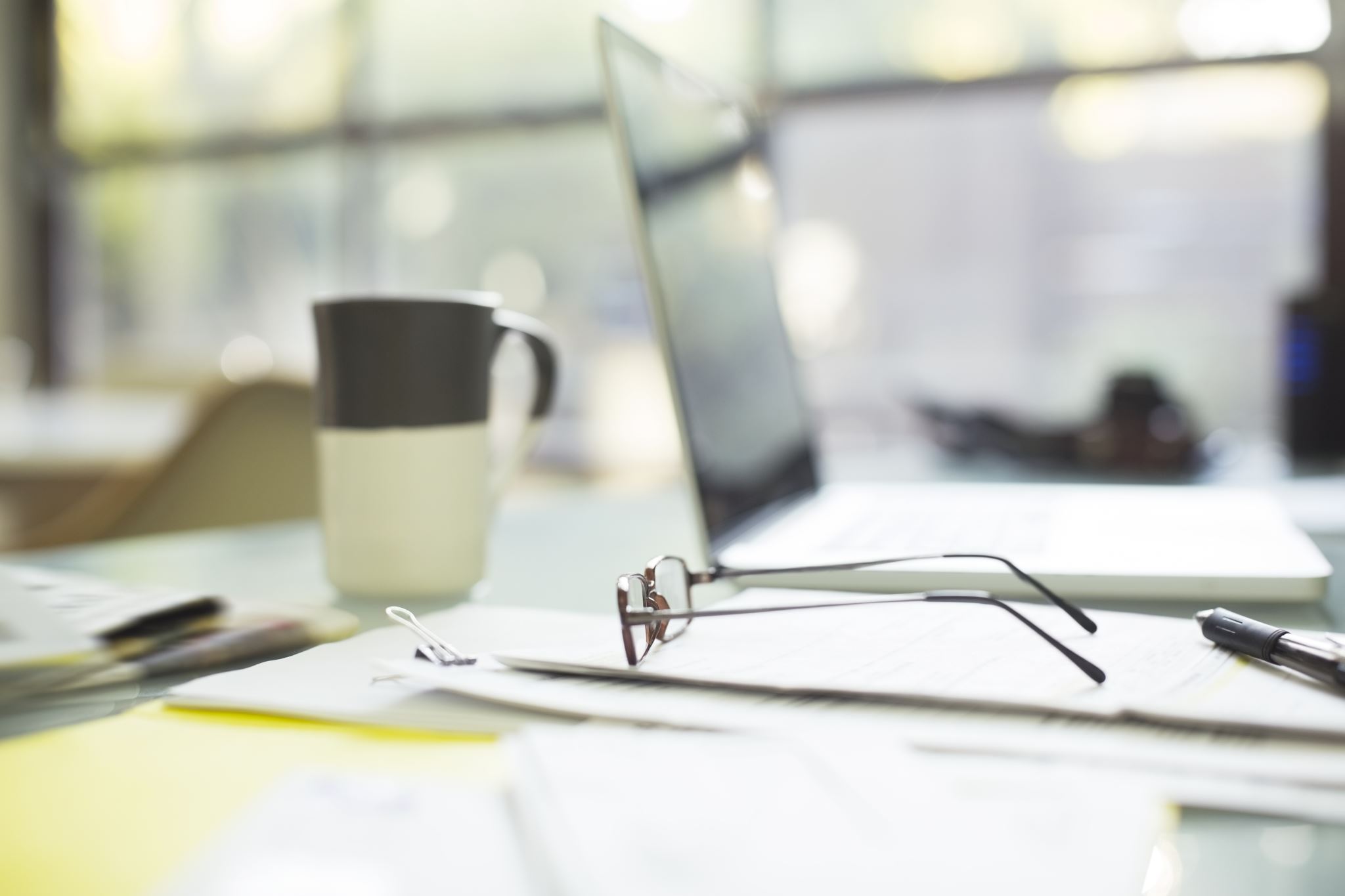 Job Postings
NGWeb Solutions, LLC - Confidential and  Proprietary - Do not share without permission
8
Create aJob Posting
How do I post a job in JobX?
NGWeb Solutions, LLC - Confidential and  Proprietary - Do not share without permission
9
Create a Job Posting – Add a Job
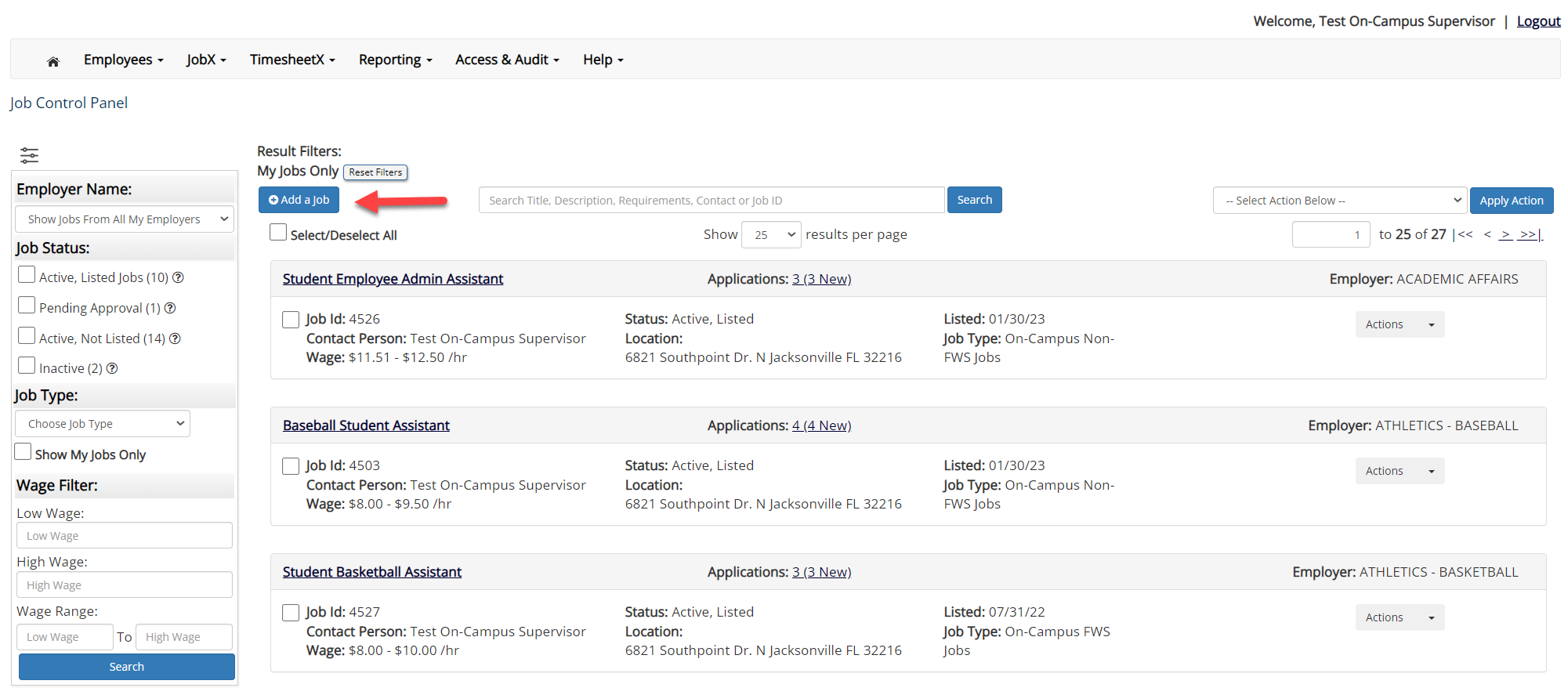 On the Job Control Panel, click ‘Add a Job’ button to start the process to create an on-campus job.
NGWeb Solutions, LLC - Confidential and  Proprietary - Do not share without permission
10
Create a Job Posting - Department
If you have posting permissions for more than one department, Select the department for which you want to post a job from the ‘Employer/Department Name’ drop down list.  

Next click ‘Go to next step’ button to proceed. 

Note: If you only have permissions to post for one department, please proceed to the next slide.
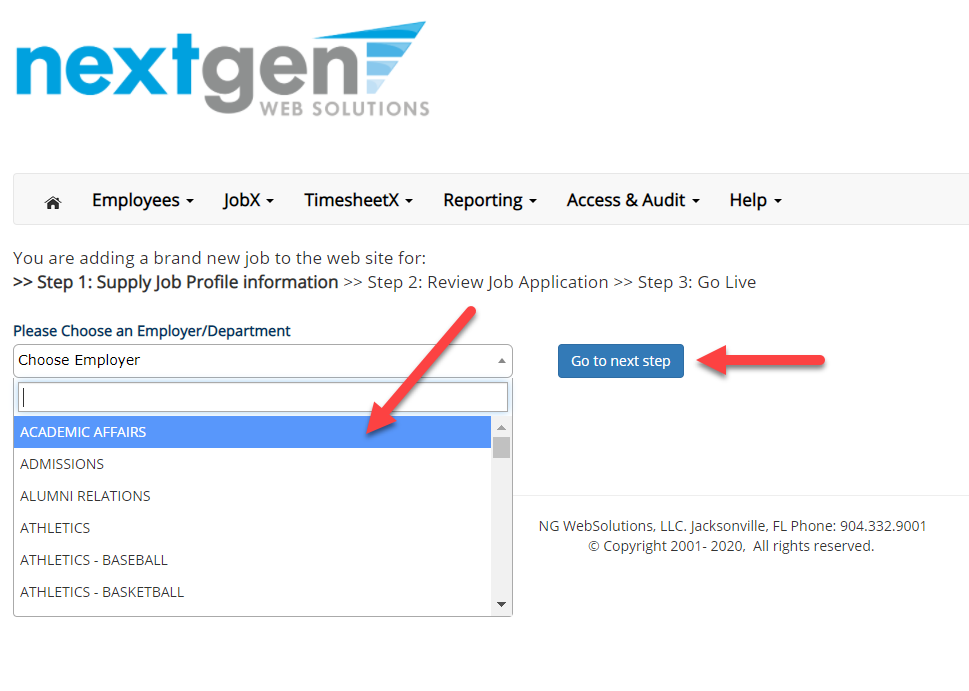 NGWeb Solutions, LLC - Confidential and  Proprietary - Do not share without permission
11
Create a Job Posting – Job Type
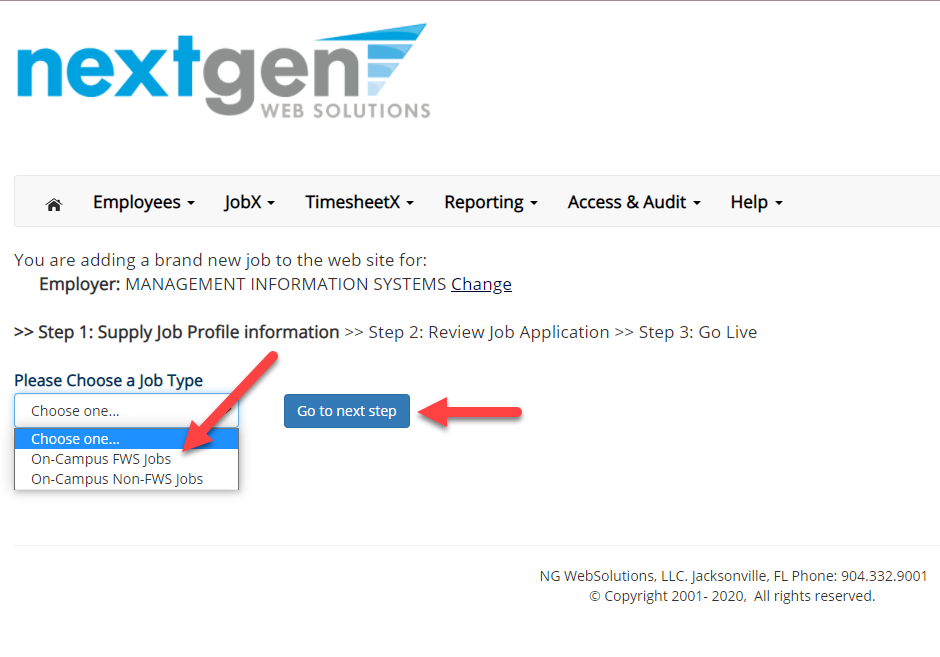 If you have posting permissions for more than one job type, you will select the job type for which you want to post a job from the ‘Job Type’ drop down list.  

Then click ‘Go to next step’ to proceed.
NGWeb Solutions, LLC - Confidential and  Proprietary - Do not share without permission
12
Create a Job Posting – Complete Job Posting Template
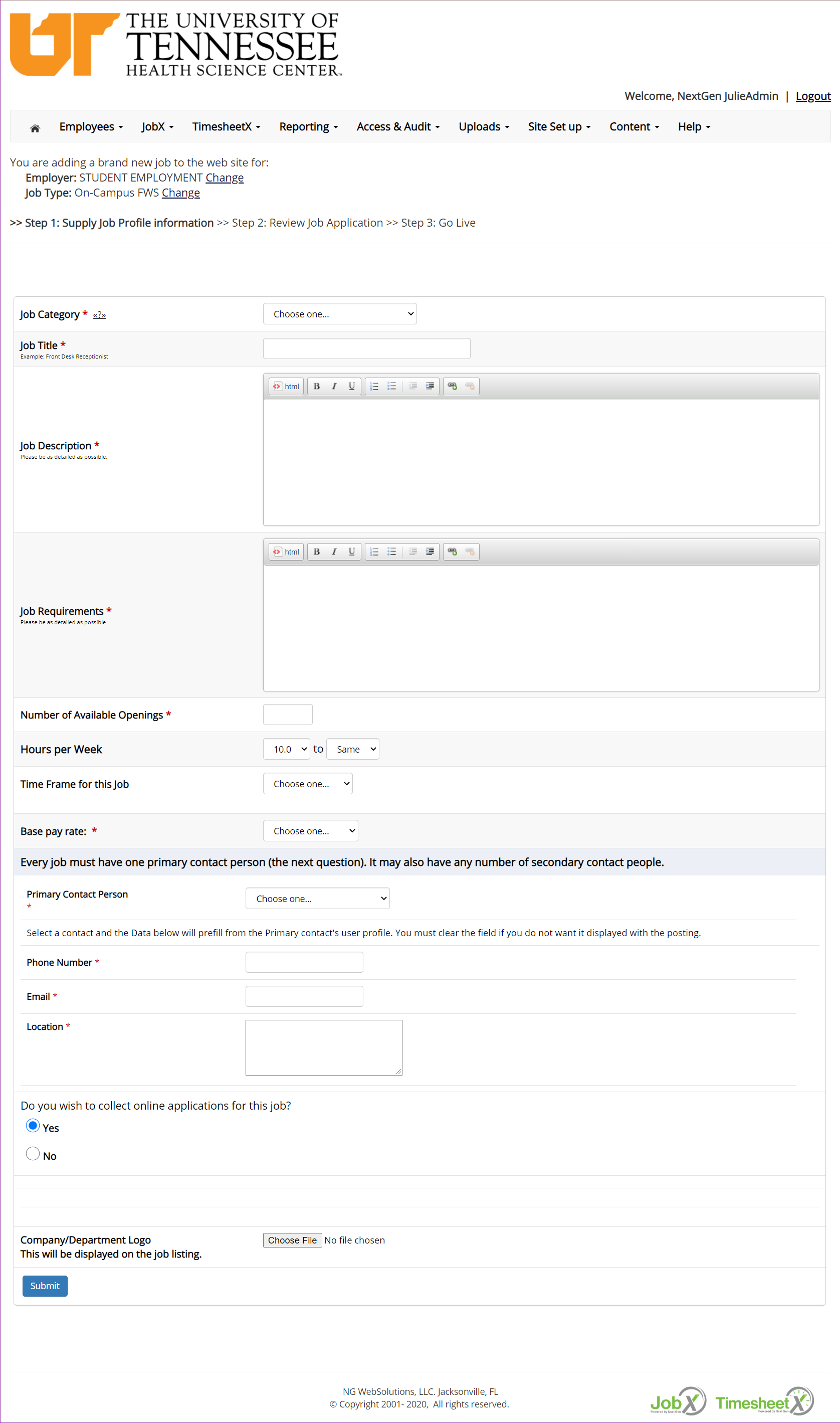 Complete the Job Posting Template.

The Job Posting Template may vary depending on the job type selected.

Fields denoted with a red * are required fields.

Lastly, click ‘Submit’ to continue the next steps in the process.


Important Note:  If your school has loaded your contact information (e.g. Phone Number, Fax Number, & Office Address), these fields will be pre-filled systematically.  If not, you may optionally enter your Phone Number, Fax Number, E-Mail Address, and Location so an applicant can contact you, if desired.
NGWeb Solutions, LLC - Confidential and  Proprietary - Do not share without permission
13
Create a Job Posting – Review Default Application
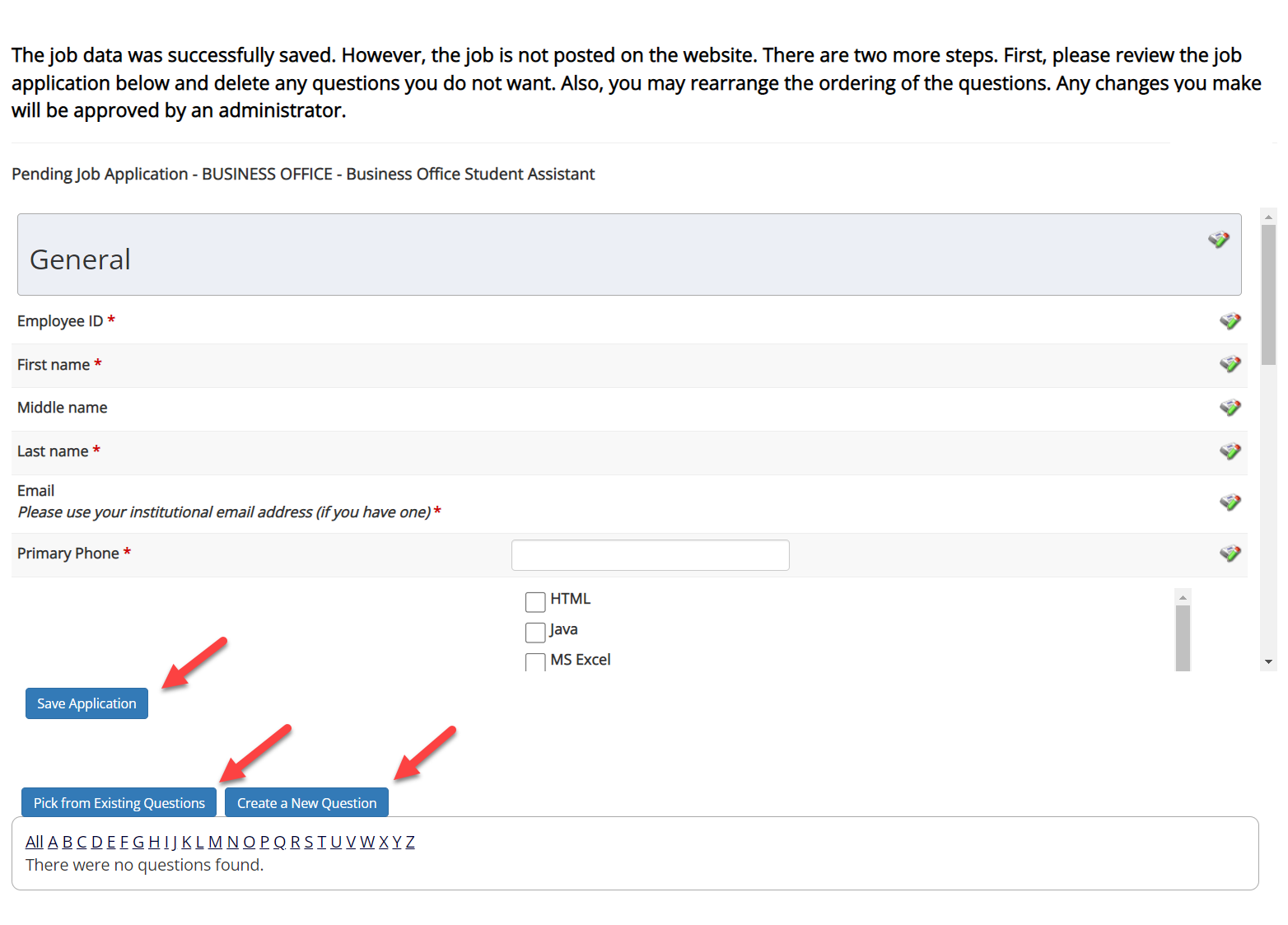 NGWeb Solutions, LLC - Confidential and  Proprietary - Do not share without permission
14
Create a Job Posting – Finalize Job Posting – Step 1
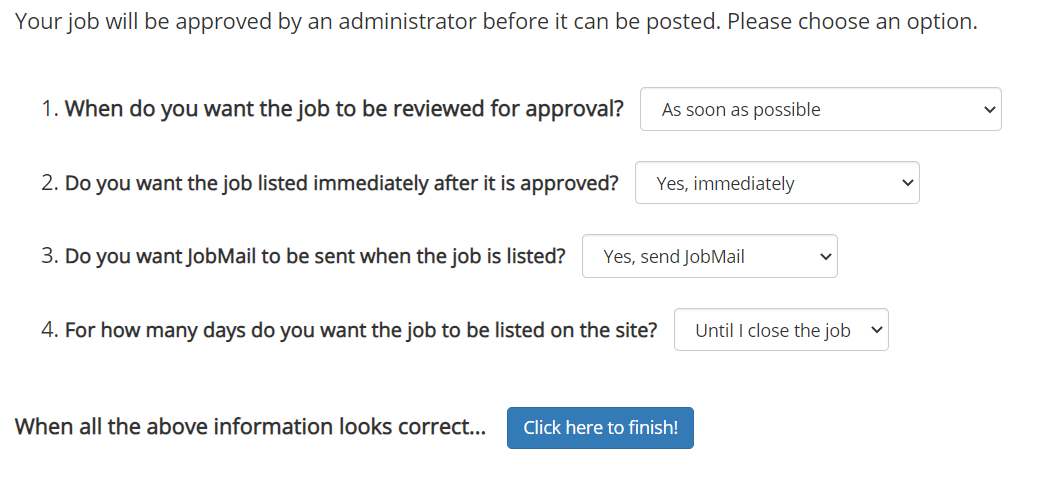 When do you want the job to be reviewed for approval?
Select ‘As soon as possible’ from the list if you want the job to be reviewed for approval immediately.
Select ‘Later – I need to review it myself first’ if you wish to review the job further before approval.  The job will be placed in Active, Not Listed until you are ready for approval. 
Do you want the job listed immediately after it is approved? 
Select ‘Yes, immediately’ from the list if you wish upon approval for the job status to be Active, Listed.
Select ‘No, put it in inactive for me’ from the list if you wish upon approval for the job status to be Inactive.
Select ‘No, put it in Active, Not Listed for me’ from the list if you wish upon approval for the job status to be Active, Not Listed.
Do you want JobMail to be sent when the job is listed?
Select ‘Yes, send JobMail’ from the list is you want this posting to be included in JobMail that will send a notification to students if your job is in an Active, Listed status. 
Select ‘No, do not send JobMail’ from the list is you do not want this posting to be included in JobMail notification student message.
NGWeb Solutions, LLC - Confidential and  Proprietary - Do not share without permission
15
Create a Job Posting – Finalize Job Posting – Step 2
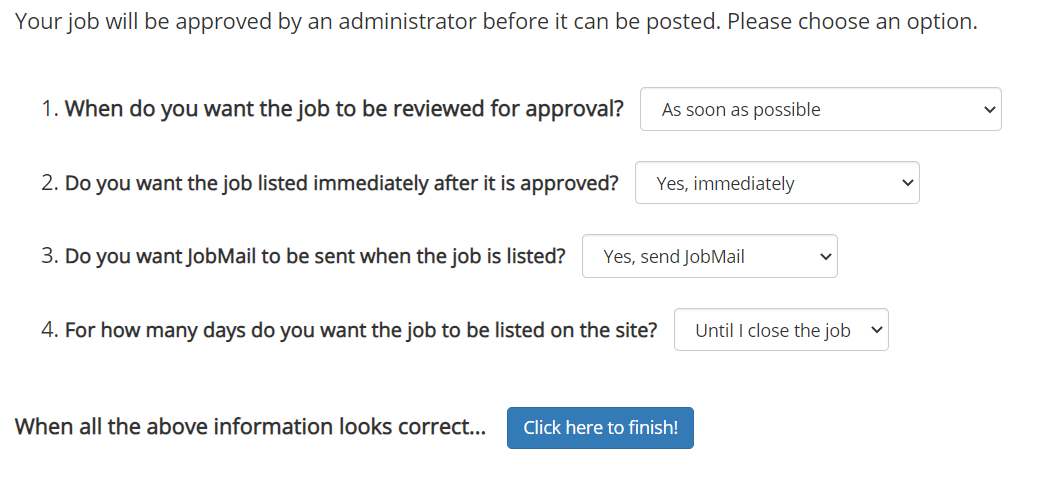 4. For how many days do you want the job to be listed on the site?
If you want the job to be posted until you close the job, select  ‘Until I close the job.’
If you want to designate a specific period of time the job should be posted, select the applicable duration from the drop-down list.  

Click the “Click here to Finish!” button.

Your job will be submitted to the Student Employment Office for review/approval.
NGWeb Solutions, LLC - Confidential and  Proprietary - Do not share without permission
16
Create a Job Posting – Pending Approval
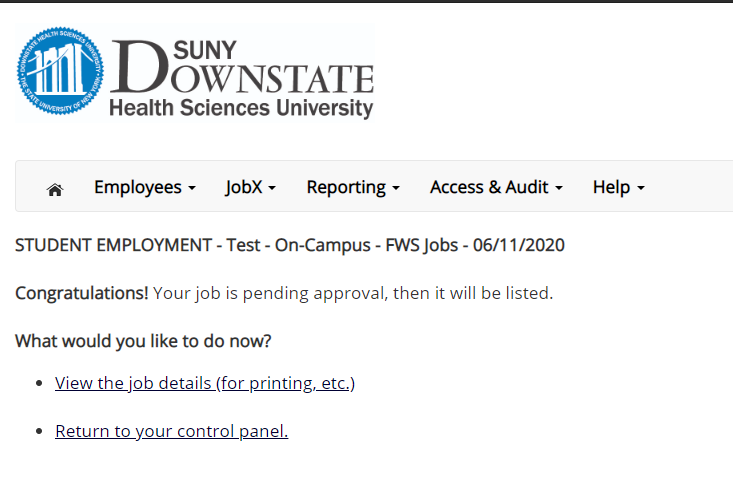 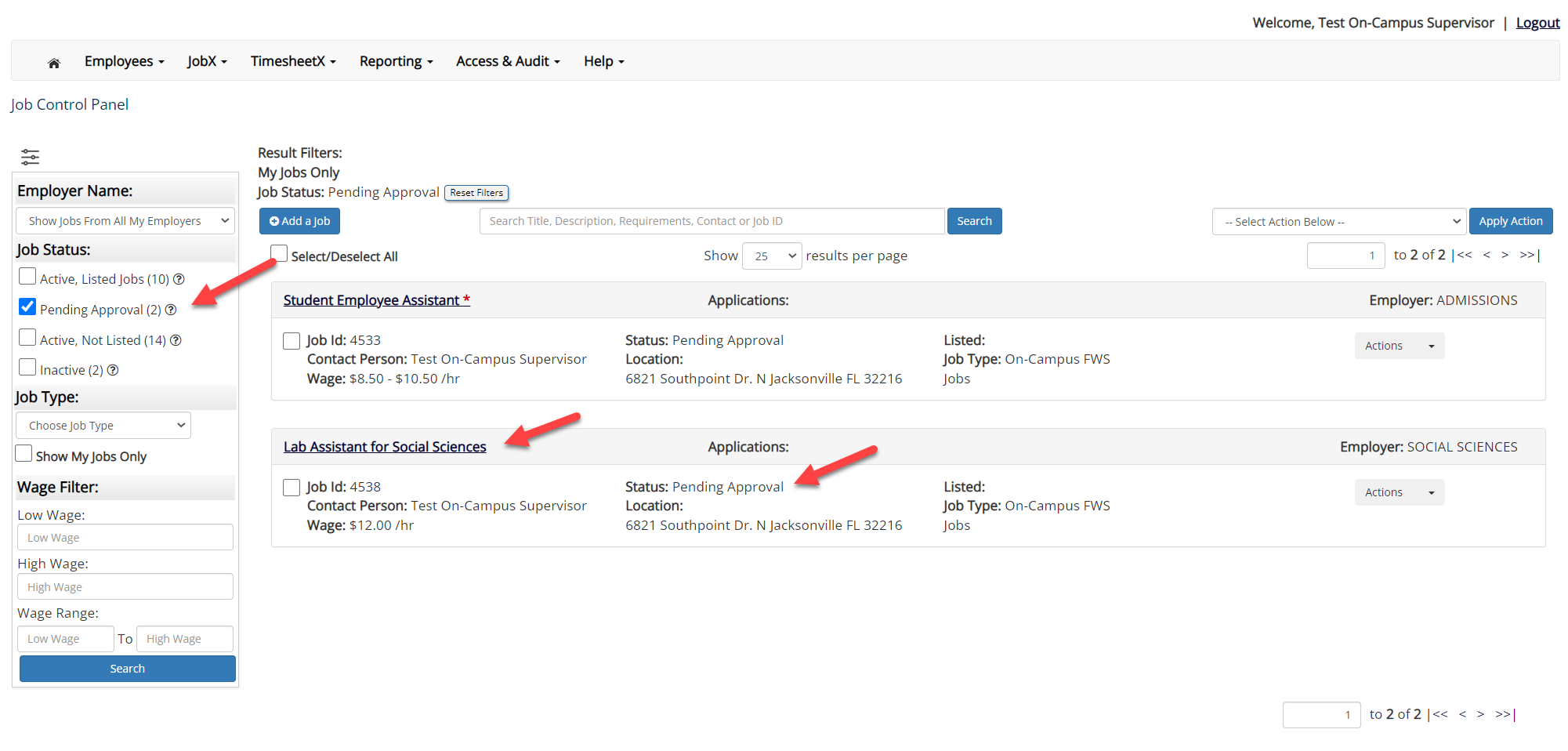 You may either print your job details or click ‘Return to your control panel’ to view and/or manage your jobs further.

If you choose to return to the control panel, the job you just added can be located in the ‘Pending Approval’ queue.
NGWeb Solutions, LLC - Confidential and  Proprietary - Do not share without permission
17
Edit aJob Posting
What steps do I take if my Job Posting needs updating?
NGWeb Solutions, LLC - Confidential and  Proprietary - Do not share without permission
18
Edit a Job Posting
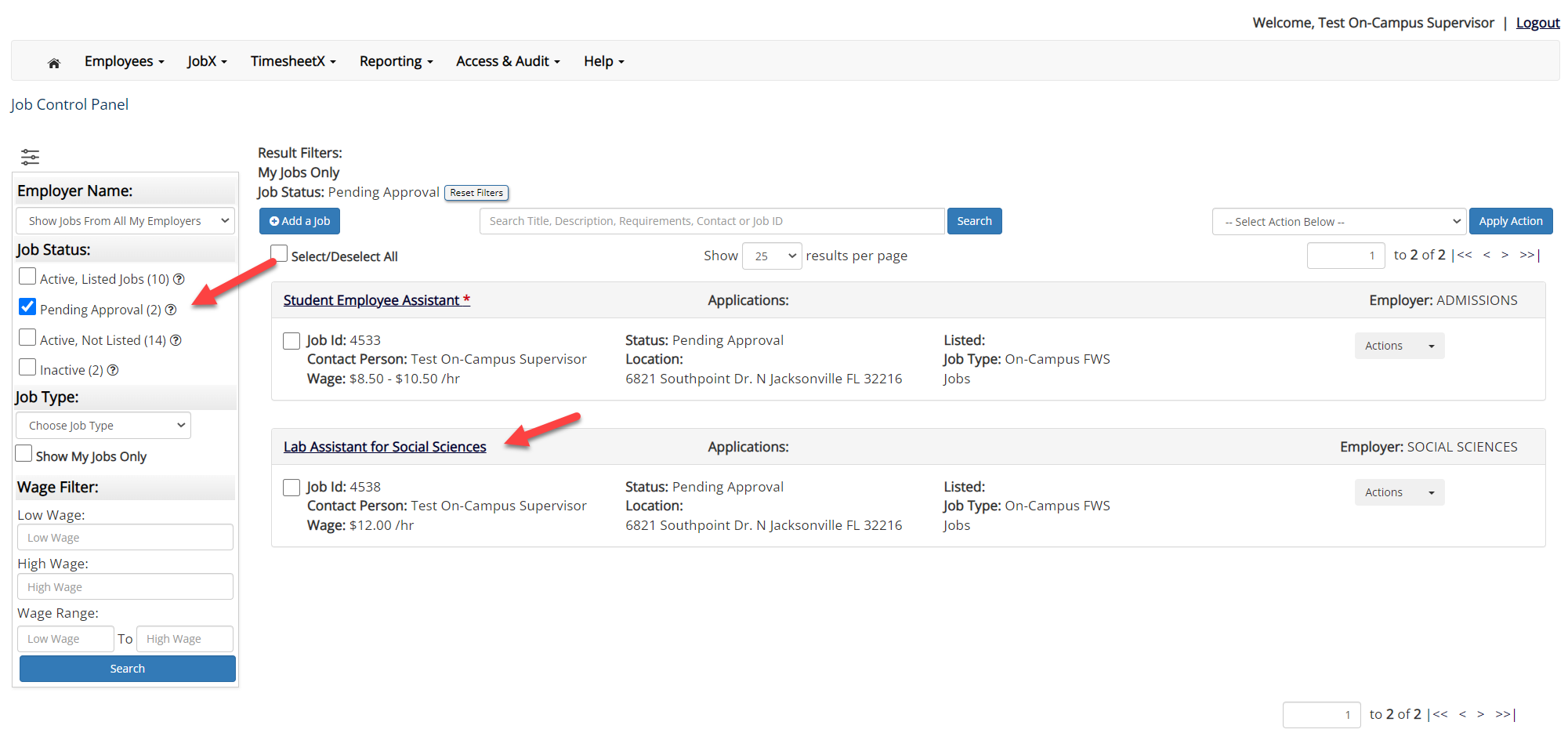 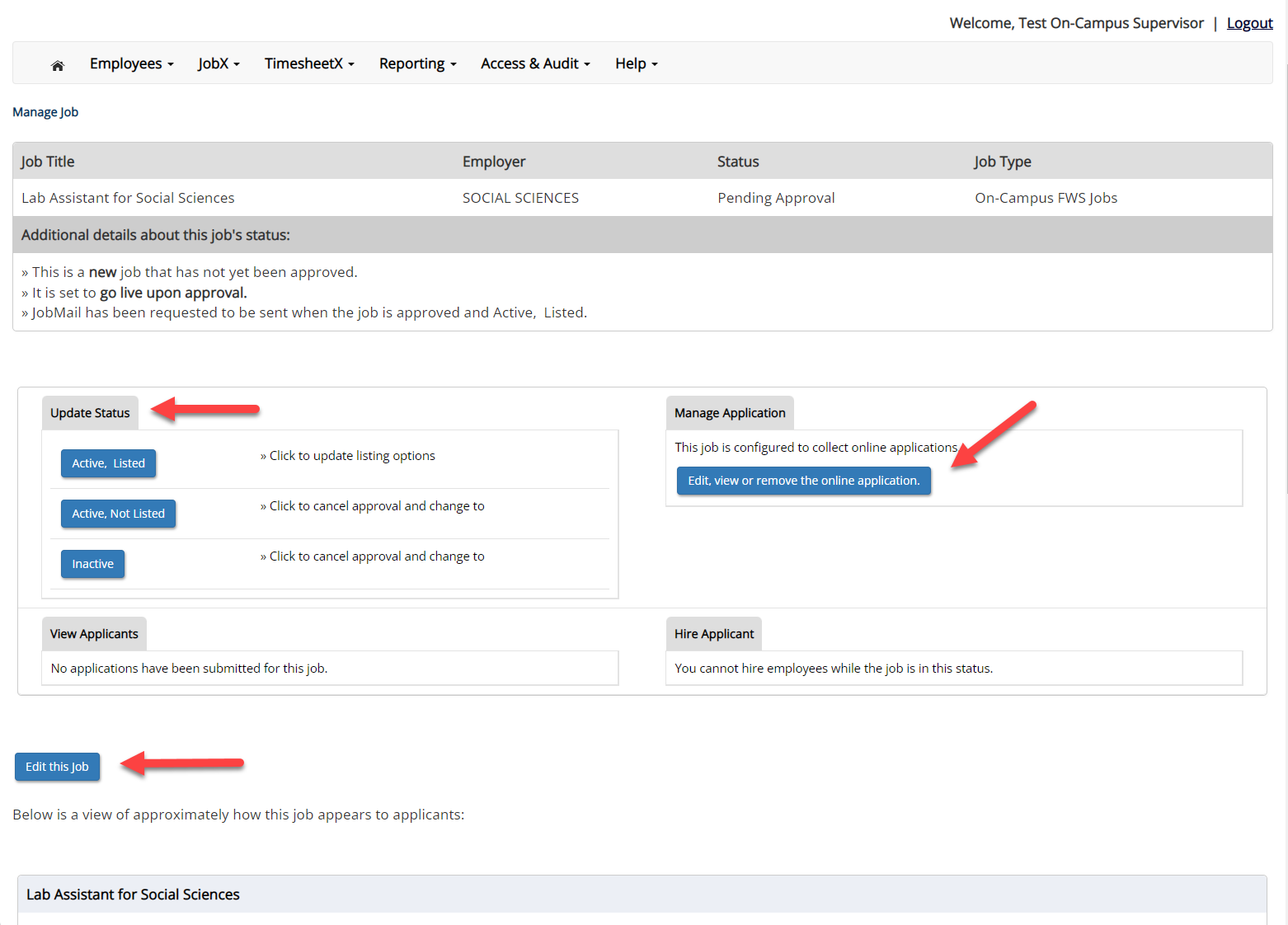 You may view the job and/or application details or request the job status be changed by simply clicking on the Job Title link.

To edit the job, click ‘Edit this Job’ button on the ‘Manage Job’ page.

To edit the application tied to your job, click ‘Edit or View the Online Application’.
NGWeb Solutions, LLC - Confidential and  Proprietary - Do not share without permission
19
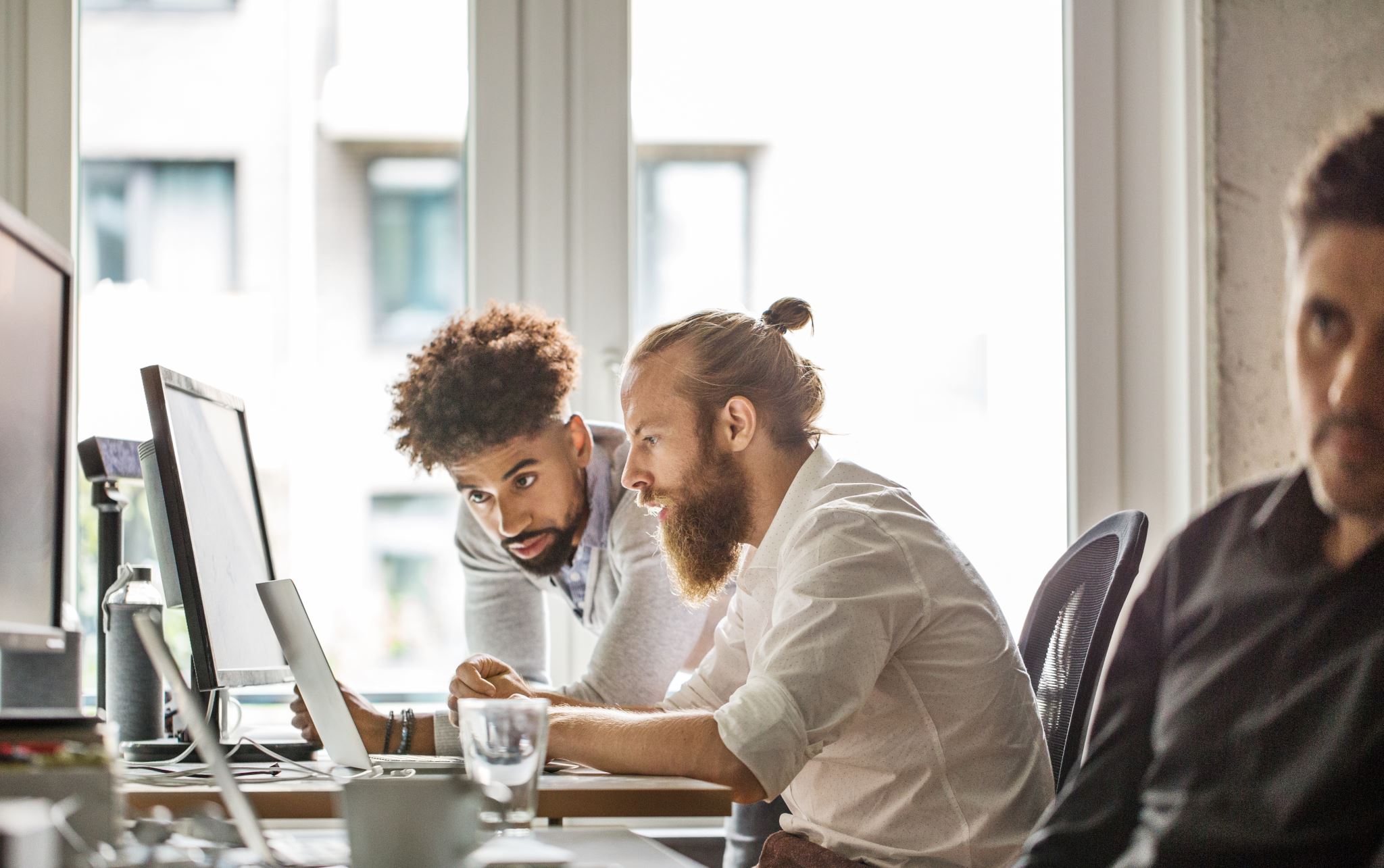 Review & Hire Applicant(s)
NGWeb Solutions, LLC - Confidential and  Proprietary - Do not share without permission
20
Job Posting Approved - Next Steps
NGWeb Solutions, LLC - Confidential and  Proprietary - Do not share without permission
21
Manage Applications
How do I review applications for my job posting?
NGWeb Solutions, LLC - Confidential and  Proprietary - Do not share without permission
22
Manage Applications
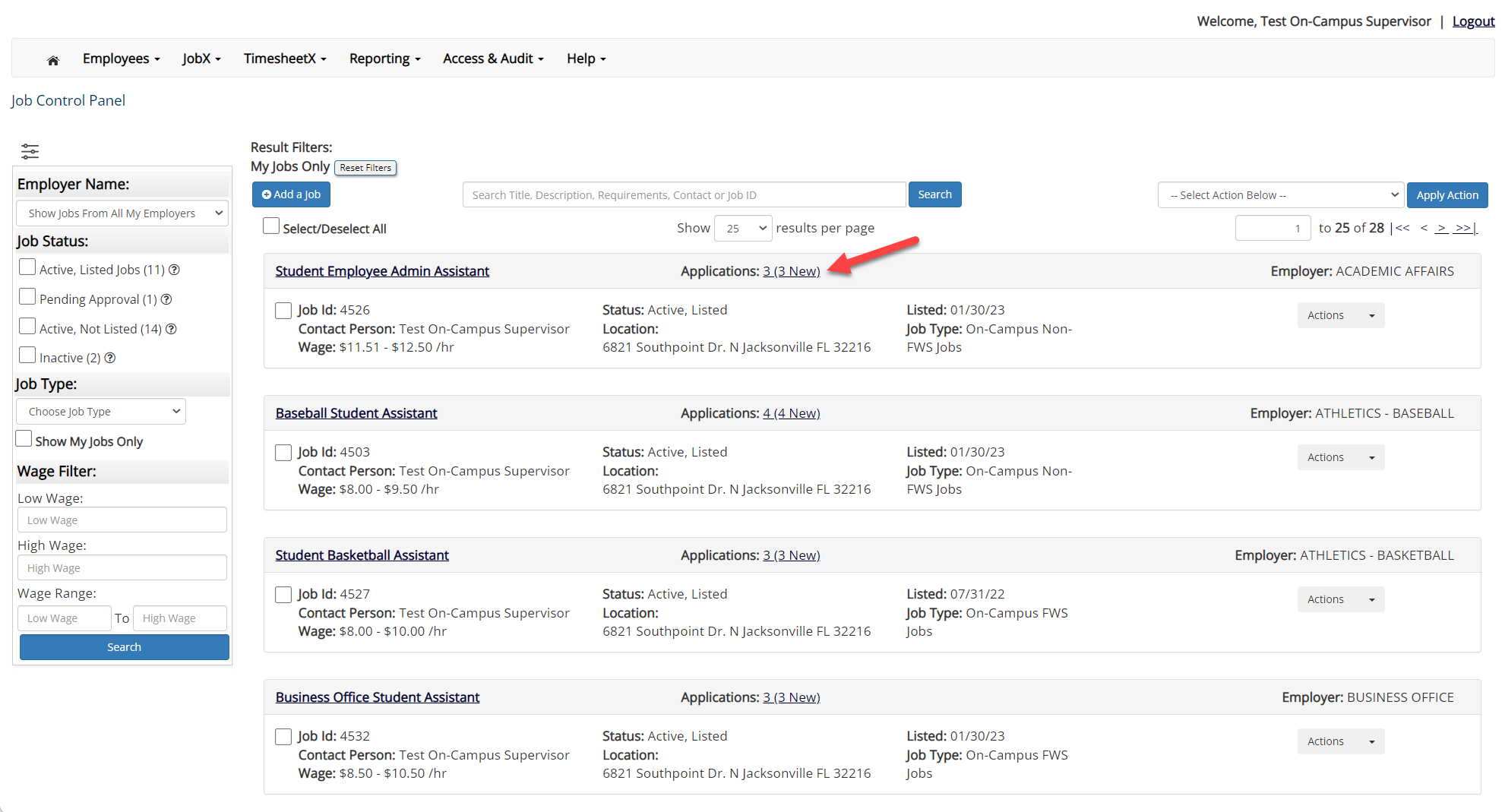 You may hire an online applicant by clicking the ‘Applications’ link next to the job title or ‘Hire Applicant’ from the action drop down menu.
NGWeb Solutions, LLC - Confidential and  Proprietary - Do not share without permission
23
Manage Applications
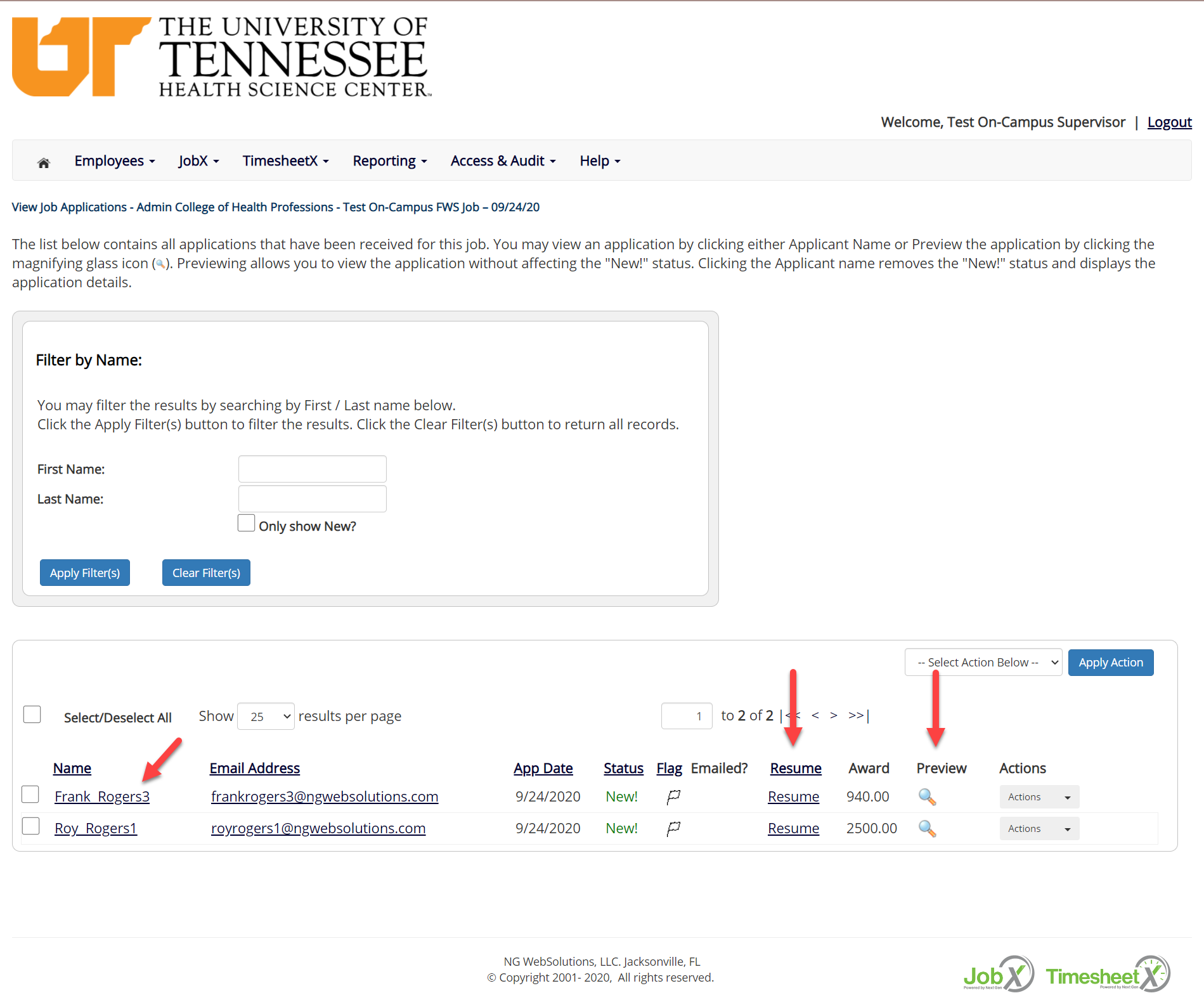 Click the Applicants Name link to view the application in a full screen view.

Click the magnifying glass next to the student’s name to get a quick view format of the application. 

If the student has provided a resume, click on the “Resume” link next to their name.
NGWeb Solutions, LLC - Confidential and  Proprietary - Do not share without permission
24
Schedule an Interview
This feature is utilized to reach out to one or more students.  

If you select more than one student to interview, individual e-mails will be sent to each student selected. If you don’t wish to interview an applicant, please be sure the box next to that candidate is not checked.

You may change the text in the body of the e-mail or add other email recipients in the ‘To’ box, then click on the “Send” button.
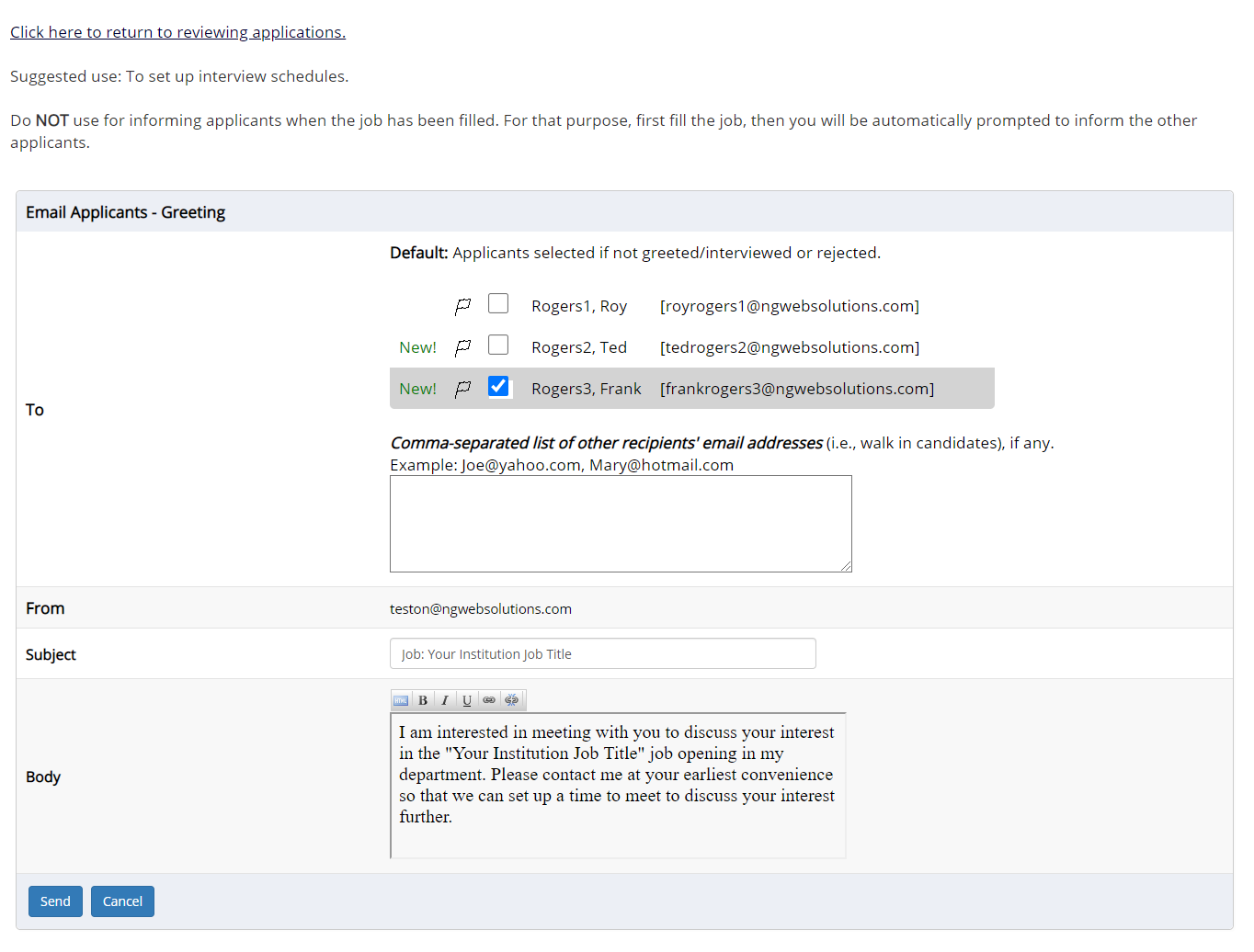 NGWeb Solutions, LLC - Confidential and  Proprietary - Do not share without permission
25
Decline Applicants
How do I decline an applicant or applicants who will not be hired for the job?
NGWeb Solutions, LLC - Confidential and  Proprietary - Do not share without permission
26
Notify applicant(s) they were NOT Selected
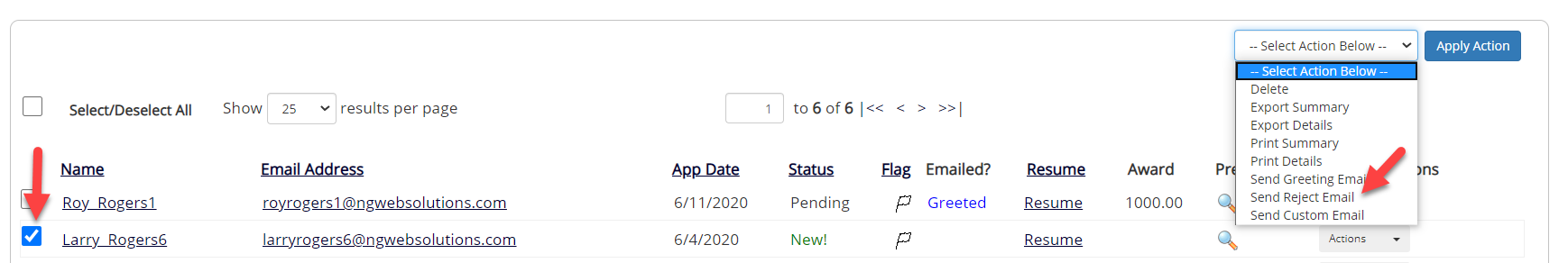 Click the box next to one or more applicants you would like to send a rejection email.  
Next, select the ‘Send Reject Email’ action. 
Finally click, ‘Apply Action’
NGWeb Solutions, LLC - Confidential and  Proprietary - Do not share without permission
27
Notify applicant(s) they were NOT Selected
This feature is utilized to inform one or more students they did not get this job. 

If you select more than one student to reject, individual e-mails will be sent to each student selected. If you don’t wish to reject an applicant, please be sure the box next to that candidate is not checked.

You may change the text in the body of the e-mail or add other email recipients in the ‘To’ box, then click on the “Send” button.
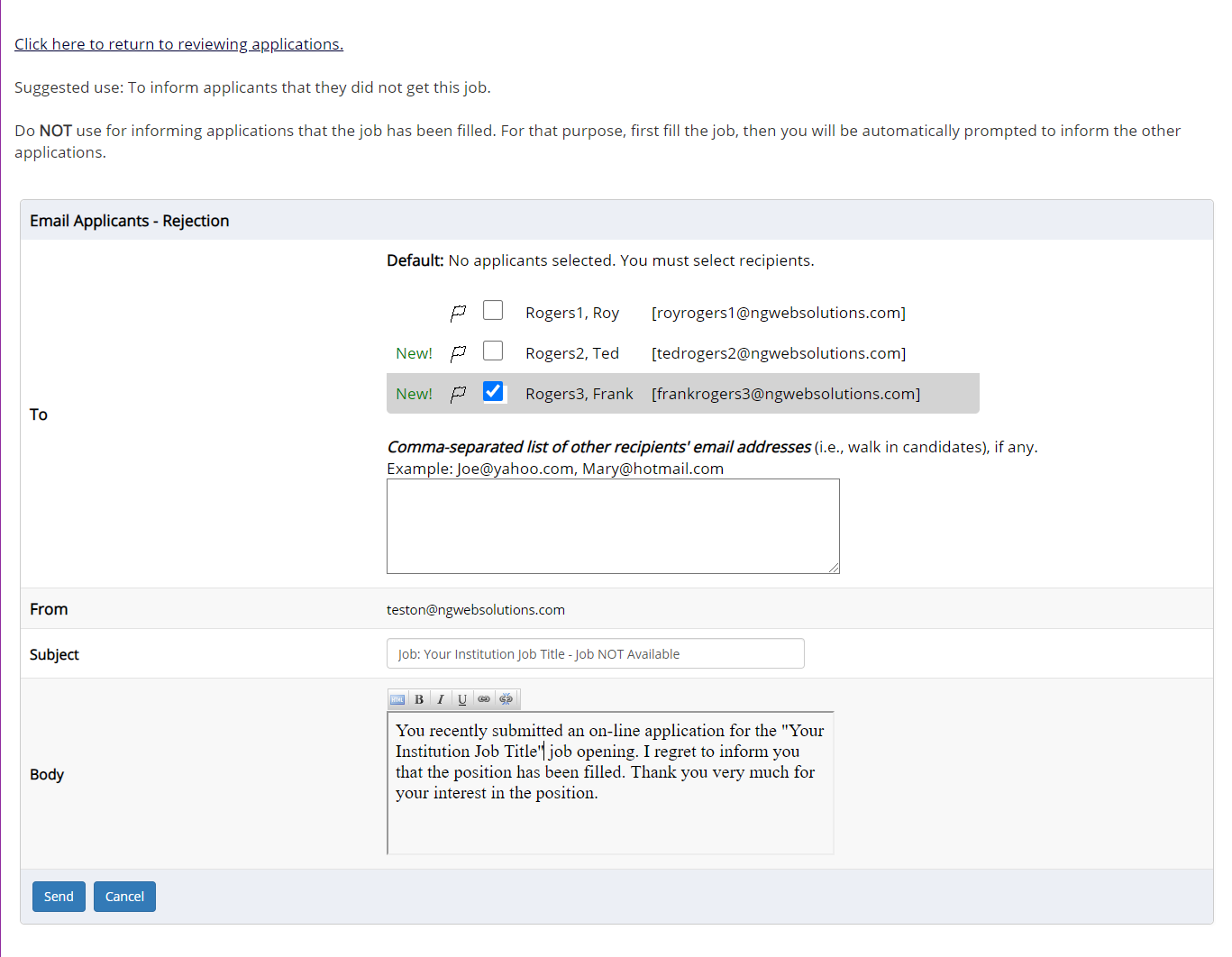 NGWeb Solutions, LLC - Confidential and  Proprietary - Do not share without permission
28
HireApplicants
How do I hire an applicant or applicants?
NGWeb Solutions, LLC - Confidential and  Proprietary - Do not share without permission
29
Hire an Applicant – Select Applicant
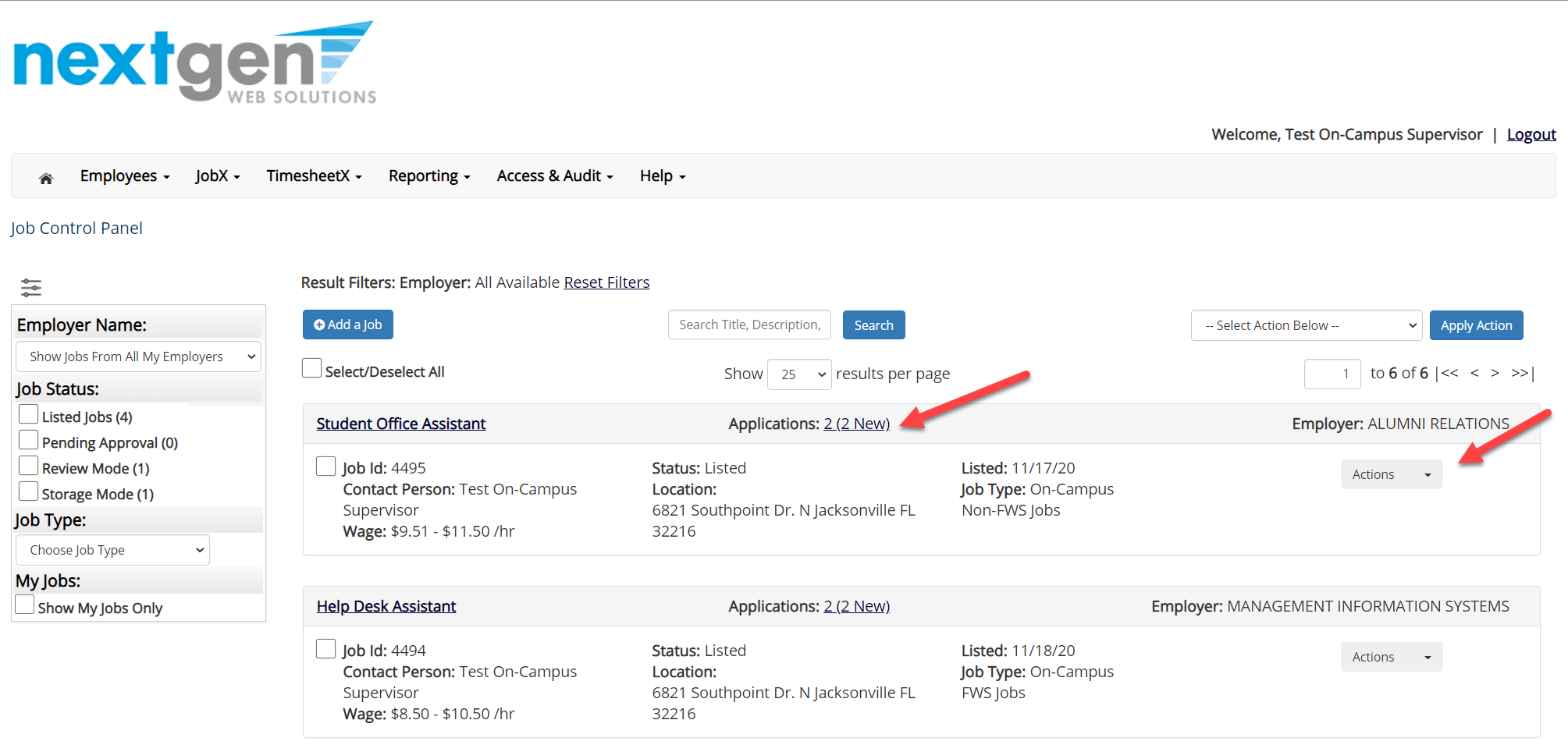 To hire an applicant, click on the ‘Applications’ link or select ‘Hire Applicant’ from the action drop down menu. This is also used to hire or rehire an applicant that did not submit an application.
NGWeb Solutions, LLC - Confidential and  Proprietary - Do not share without permission
30
Hire an Applicant – Select Applicant who Applied
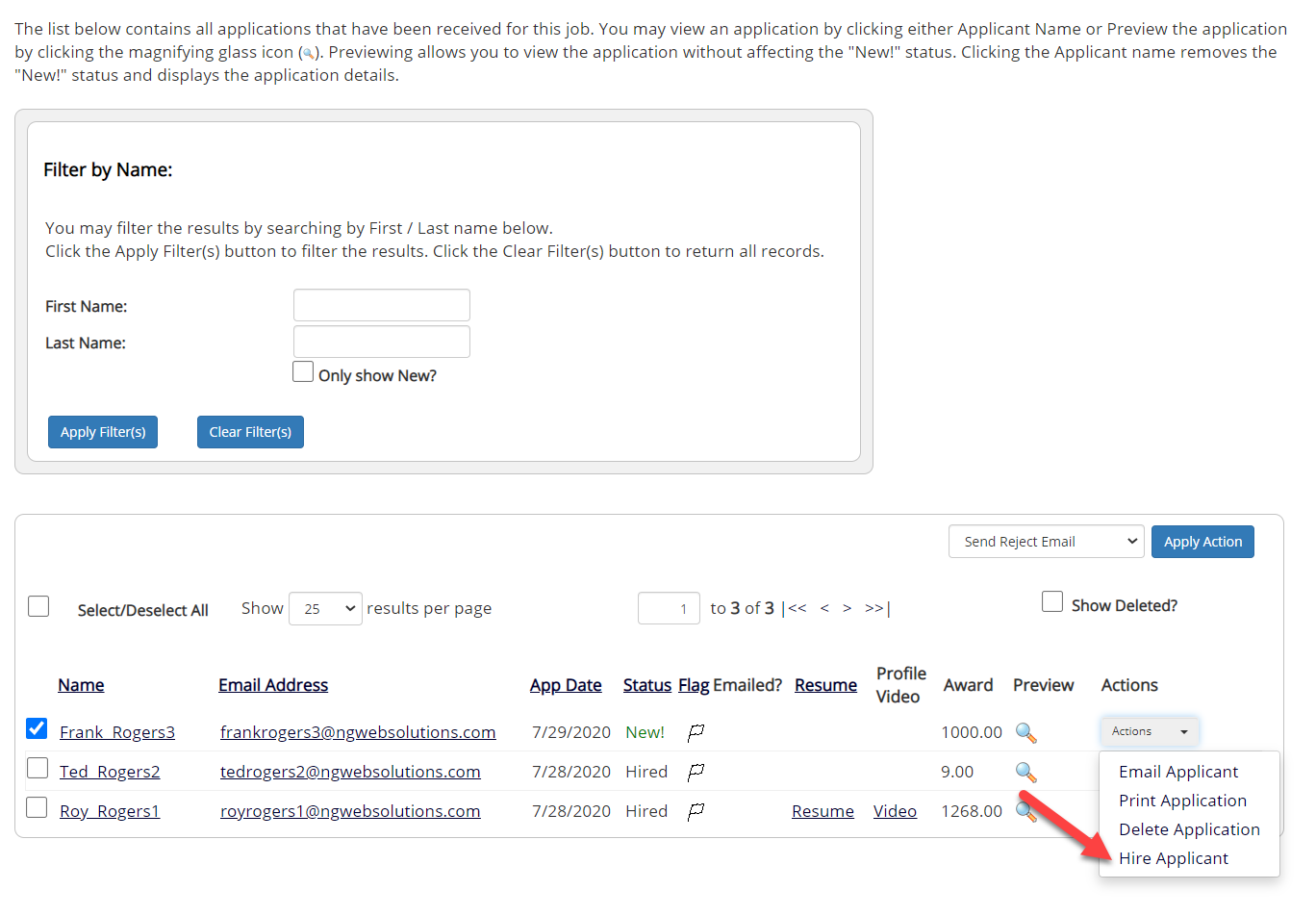 If you wish to hire the applicant, please select ‘Hire Applicant’ from the Actions dropdown list next to the applicant’s name you wish to hire.
NGWeb Solutions, LLC - Confidential and  Proprietary - Do not share without permission
31
Hire an Applicant – Applied to Job Posting
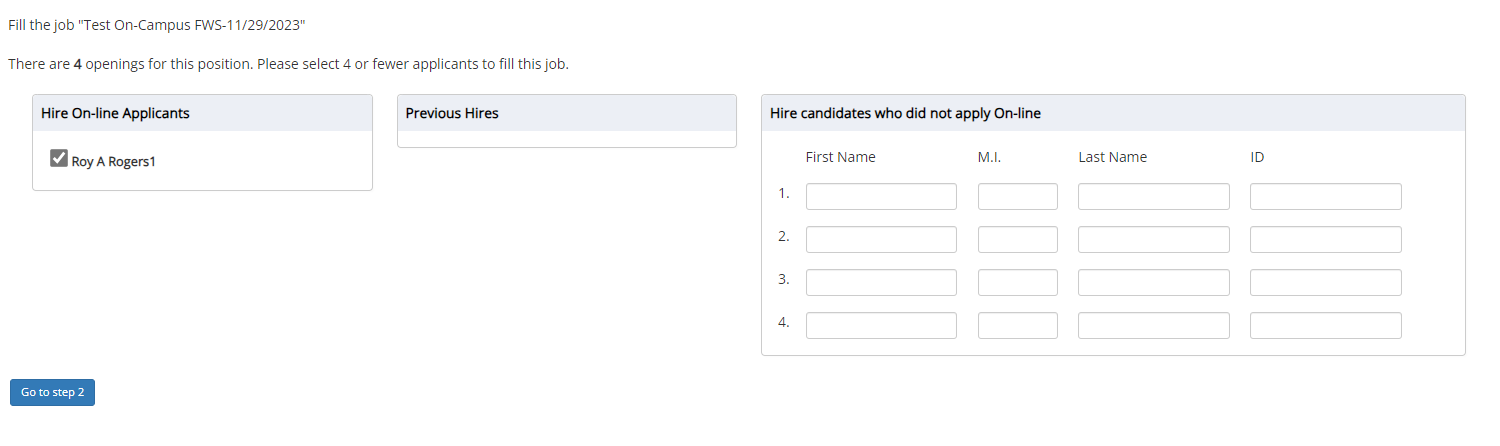 The applicant’s name will be automatically selected for you if you are hiring from an application. Otherwise, to hire an applicant who did not apply you will need to enter their information manually.

Next, click ‘Go to Step 2’.
NGWeb Solutions, LLC - Confidential and  Proprietary - Do not share without permission
32
Hire an Applicant – Verification of Student ID
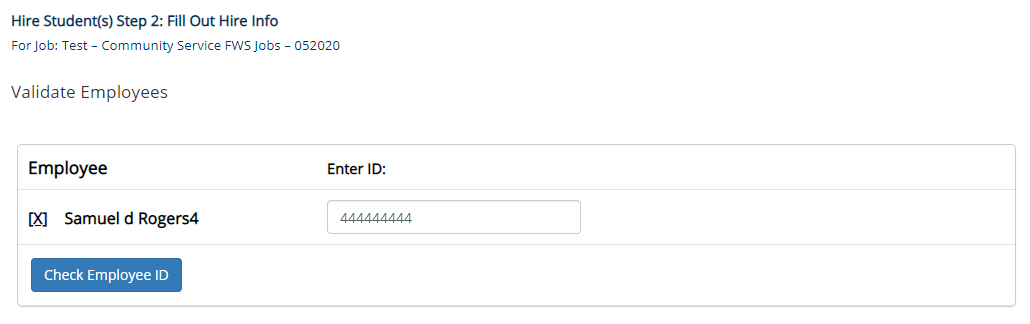 The Employee’s ID provided by the applicant in their job application will be defaulted into the ID field.  If the applicant mis-keyed their student ID, you may correct their ID by typing over the pre-filled ID.  

Please note:  If their ID has been mis-typed, they will likely fail the hire process as the system validates against the Employee ID provided to JobX by your institution.

Next, click ‘Check Employee ID’ to launch the hire validation service for this employee.
NGWeb Solutions, LLC - Confidential and  Proprietary - Do not share without permission
33
Hire an Applicant– Compliance Validation - Warning
The system will validate the employee’s account to ensure they are eligible to be hired.

If the employee does NOT pass one or more of the employment eligibility checks, the system will present a red X next to each eligibility requirement the employee did not meet.

If the supervisor wishes to email the employee regarding the employment eligibility results in an effort to get them resolved, they can click the ‘Email results’ link to open an email.  The results of their validation check will be pre-filled in the body of the email.  The supervisor can type additional text in the body of the email and add other recipients of the email in the cc or bc fields.

The supervisor will need to click the ‘Continue’ button to save their hire request or Cancel if the employee cannot be hired at that point in time.
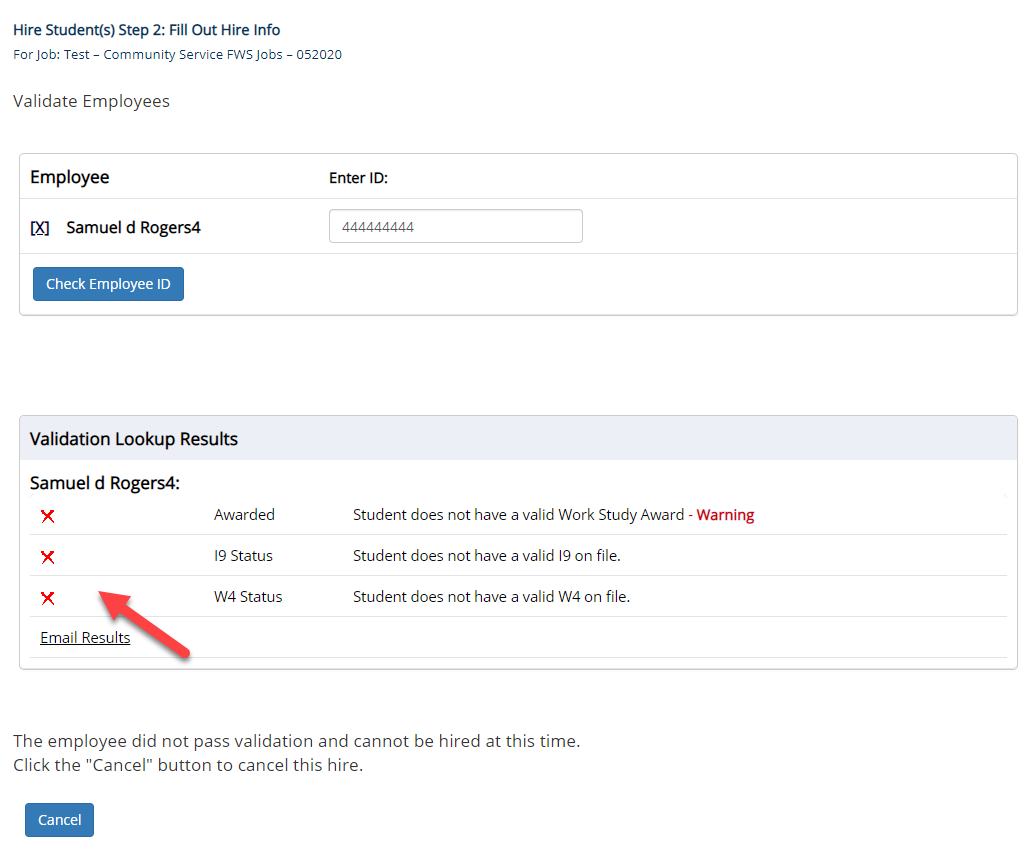 NGWeb Solutions, LLC - Confidential and  Proprietary - Do not share without permission
34
Hire an Applicant– Compliance Validation - Pass
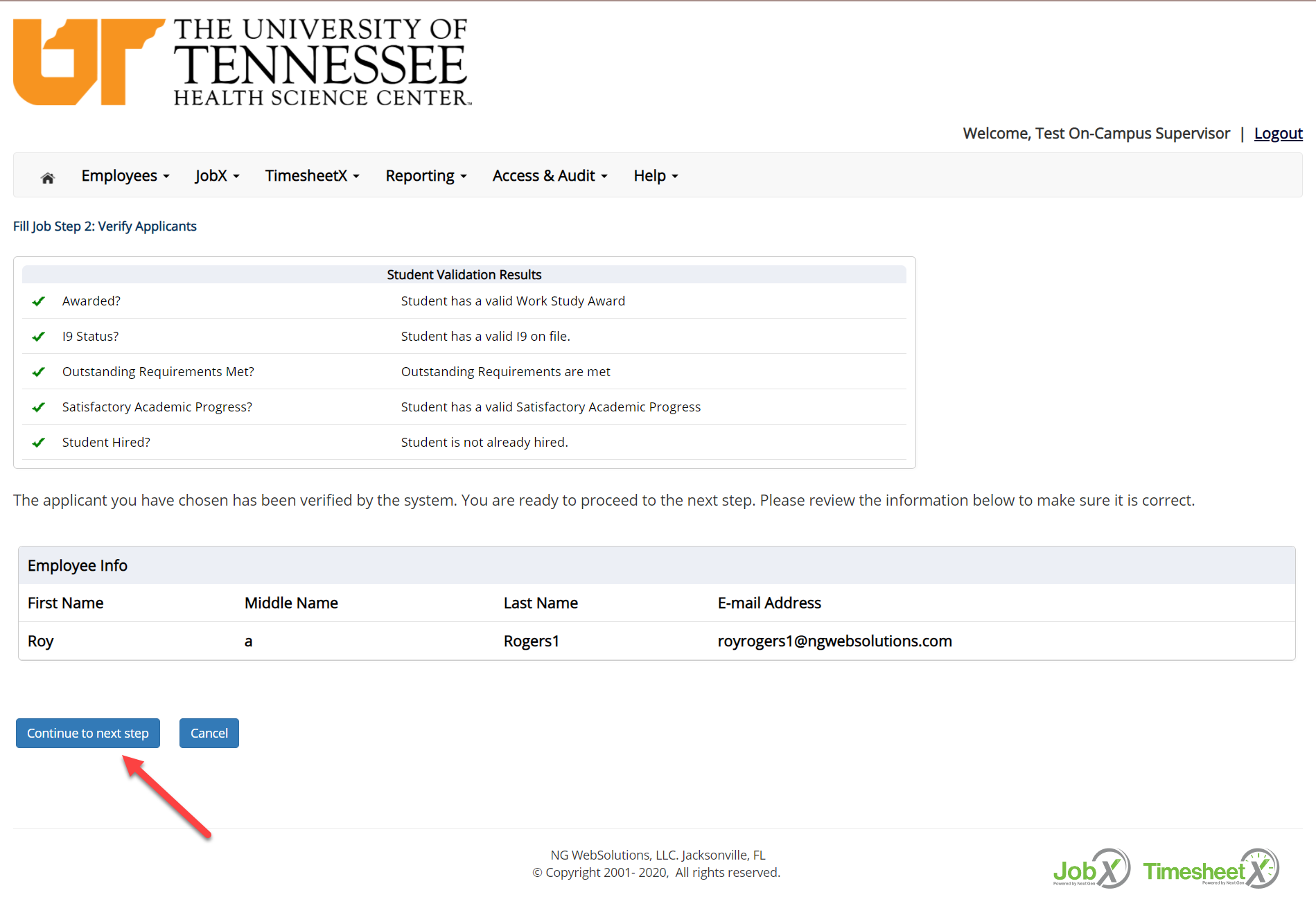 If all the employment eligibility requirements have been successfully met, green check marks will be presented next to each eligibility requirement and a “Continue” button will be presented to continue the hire process.
NGWeb Solutions, LLC - Confidential and  Proprietary - Do not share without permission
35
Hire an Applicant – Hire Approval Request
Data from the original job listing will be pre-filled in the Hire Request Form to reduce your data entry efforts.  

You may edit the information prior to establishing the hire.

Click on the “Create Hire” button.
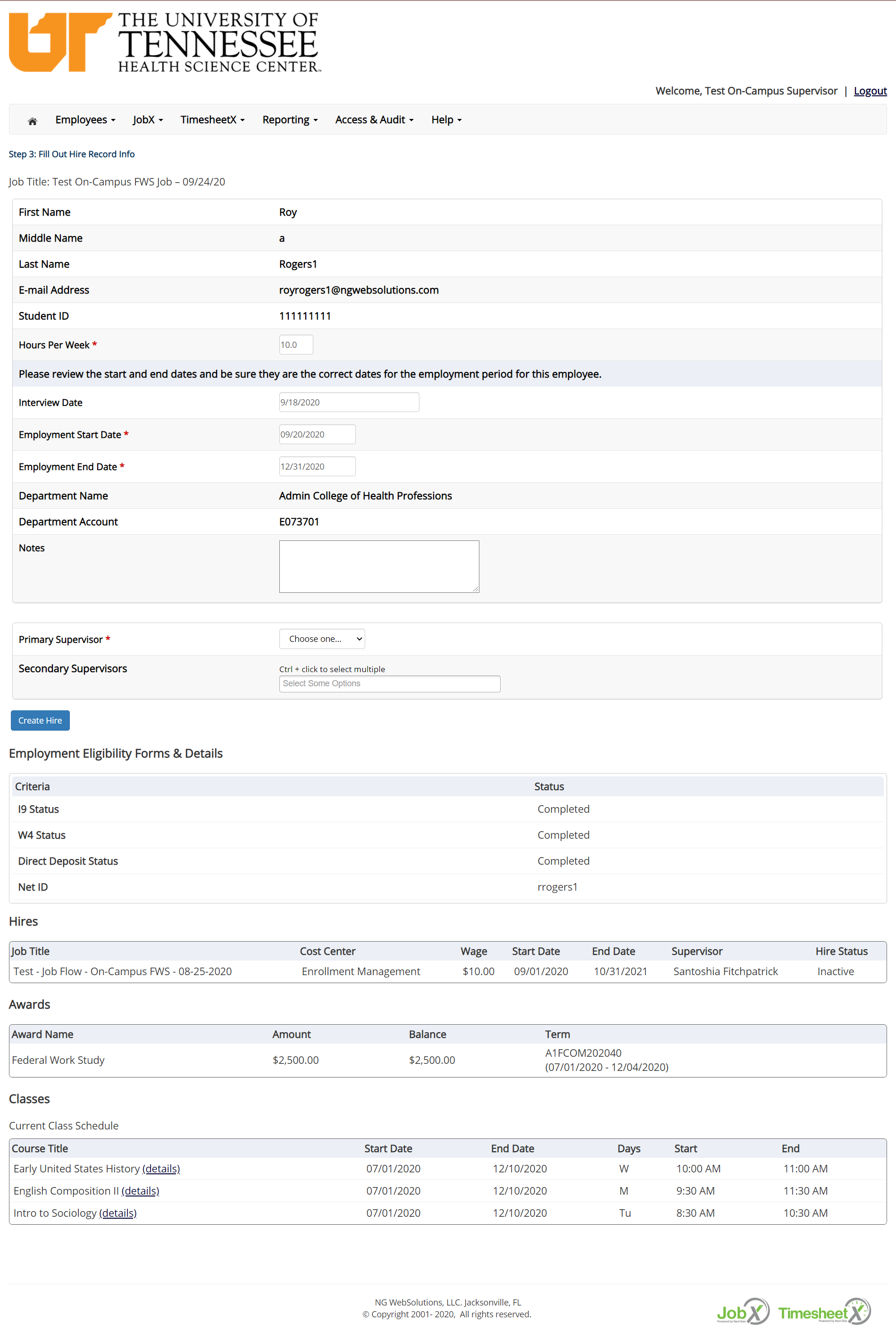 NGWeb Solutions, LLC - Confidential and  Proprietary - Do not share without permission
36
Hire Request - Pending
Where do I view Pending Hire Requests?
NGWeb Solutions, LLC - Confidential and  Proprietary - Do not share without permission
37
Hire Requests – Pending Approval
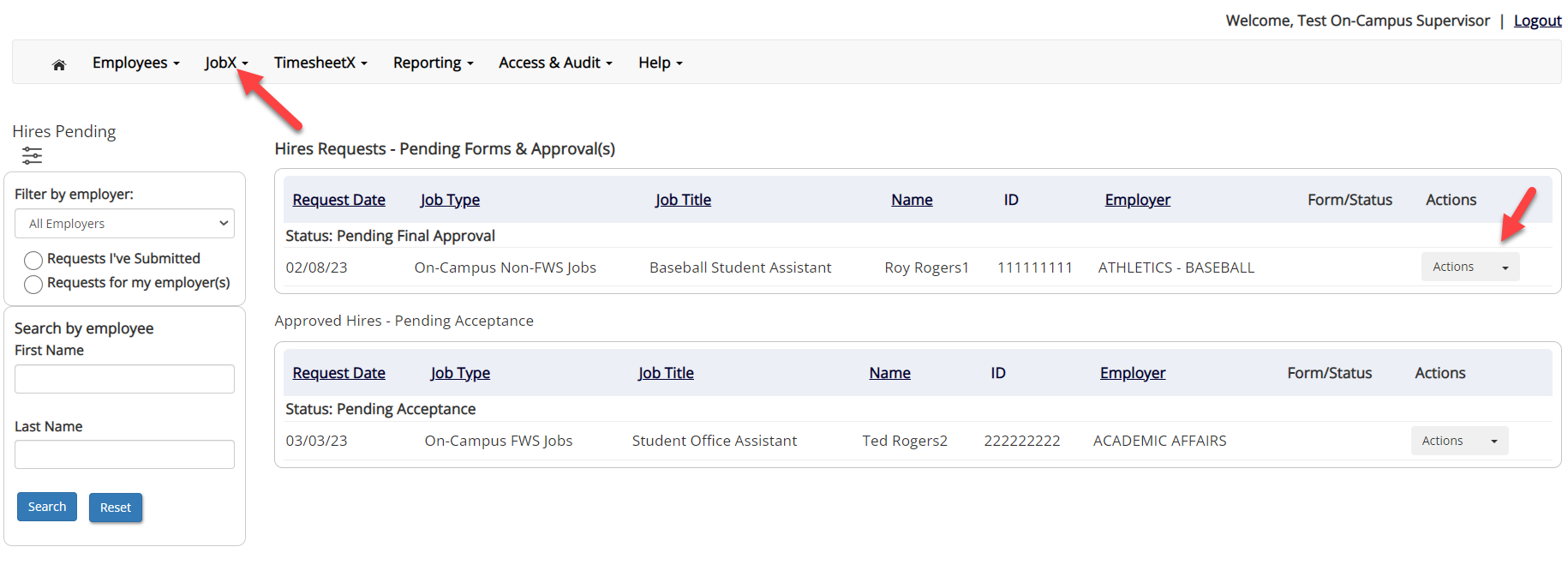 To view pending hire requests, you may click on the ‘JobX’ menu drop down and select ‘Hire Requests’.

In the ‘Action’ drop down, you have the option to ‘Preview’ the hire information, ‘Cancel’ the hire, or send a follow-up ‘Email’ to the student from this dashboard.
NGWeb Solutions, LLC - Confidential and  Proprietary - Do not share without permission
38
Hire Approval Email  – Pending Acceptance
When the student has been approved to work you will receive the following email. 
The student will need to accept the offer before they are officially hired. 
You may follow up with these students on acceptance of the position through the ‘JobX’ menu item ‘Hire Requests’
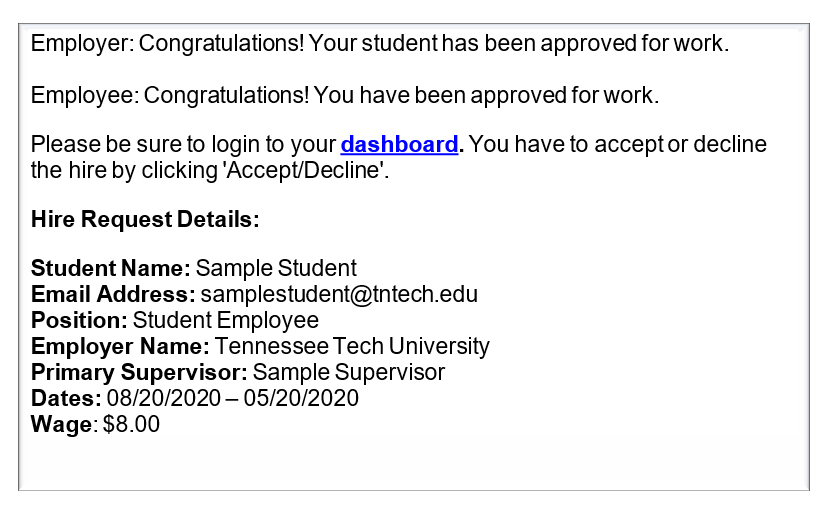 NGWeb Solutions, LLC - Confidential and  Proprietary - Do not share without permission
39
Final Approval
Students are not approved to work, until they receive a Hire Approval e-mail stating they may begin work.
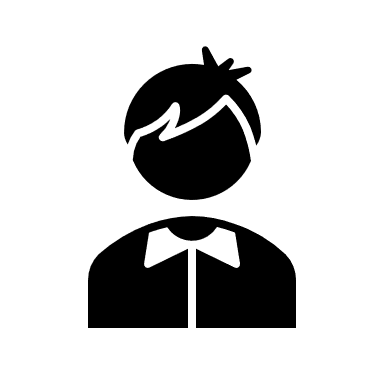 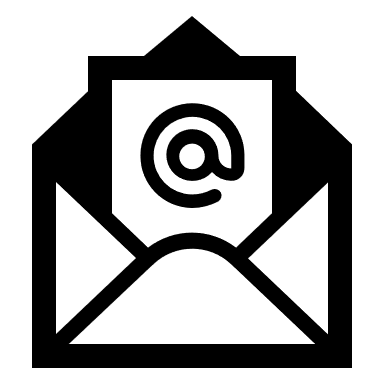 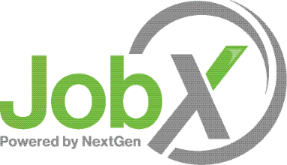 Questions?
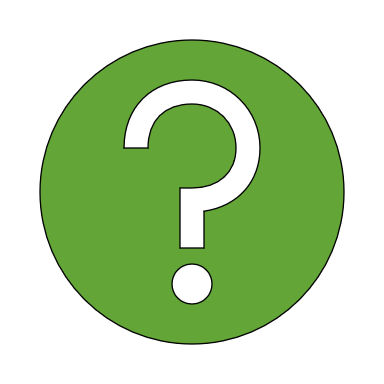 Please contact the Human Resources at:
studentemployments@subr.edu
NGWeb Solutions, LLC - Confidential and  Proprietary - Do not share without permission
41